Fotografia Digital
Escola Municipal d’Arts i Oficis
Curs 2014-2015

Professora: Ingrid Moragas
E-mail: ingridbrosman@gmail.com
Sessió 8
La Llum I la temeratura de color
La llum
Fotografia = “escriure amb llum" 
Sense llum no hi hauria fotografia.
És la matèria primera a l'hora de fer una fotografia.
Es transmet en línia recta fins arribar als objectes.
Formada per diverses longituds d'ona.
Segons la superfície on incideixin els raigs, el nostre ull percep aquests canvis de longitud com els diferents colors. 
Objecte de color verd = la seva superfície reflecteix més el verd  i absorbeix el blau i vermell.

El fotògraf ha de saber determinar les característiques de la llum d'una escena i utilitzar tots els mecanismes per a aprofitar o reduïr els seus efectes.
Tipus
Natural
Sol

Varia constantment a causa de la rotació terrestre.

La qualitat, direcció, intensitat i color es veuen determinats per les condicions naturals.

Pot complementar-se amb llum artificial.
Artificial
Flaix, llums… 

La direcció, el color, intensitat i qualitat poden ser manipulades pel fotògraf.

Requereix coneixements tècnics.

Resulta més costosa que la natural.

Limita l'àrea en què poden realitzar fotografies d'acord al seu abast.
Direcció
La direcció i l'altura (angle) tenen una importància decisiva en l'aspecte general de la fotografia. 

Variant la posició de la font, poden ressaltar els detalls principals i amagar els que no interessin. 

També en depèn la sensació de volum, la textura i la intensitat dels colors.
Frontal
Des de darrere de la càmera = incideix frontalment en el subjecte. 

Manera més bàsica i infalible d'orientar a l'hora de disparar. 

Flaix de la càmera

Efectes:
Aplanament dels objectes.
Augmenta la quantitat de detalls però anul·la la textura. 
Colors amb gran brillantor.
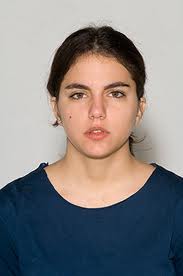 Lateral
La font de llum se situa al costat de l'objecte a fotografiar, a 90º. 

Imatges amb un costat altament il·luminat i l'altre amb una marcada ombra.

Efectes:
Destaca el volum i la profunditat dels objectes tridimensionals
Ressalta la textura
Menor informació sobre els detalls 
Augmenta el contrast de la imatge
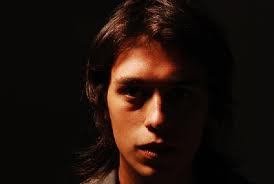 Semi-lateral
Il·luminació en forma diagonal.

Intermèdia entre la frontal i la lateral, angle de 45 º. 

El més utilitzat: la textura i perspectiva queden ben marcades gràcies a l'ombra obliqua.
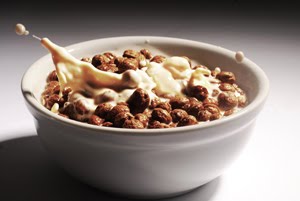 Contrallum
La font de llum se situa davant del fotògraf i darrere de l'objecte a fotografiar.

Contrari a la il·luminació frontal. 

Imatges amb elevat contrast i poc convencionals.

Efectes:
Converteix els motius en siluetes 
Supressió dels colors
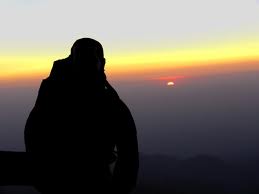 Semi-contrallum
De manera intermèdia a la lateral i el contrallum, angle de 135º.

Ressalta la perspectiva i textura (= semi-lateral). 

Les ombres queden projectades en els primers plans.
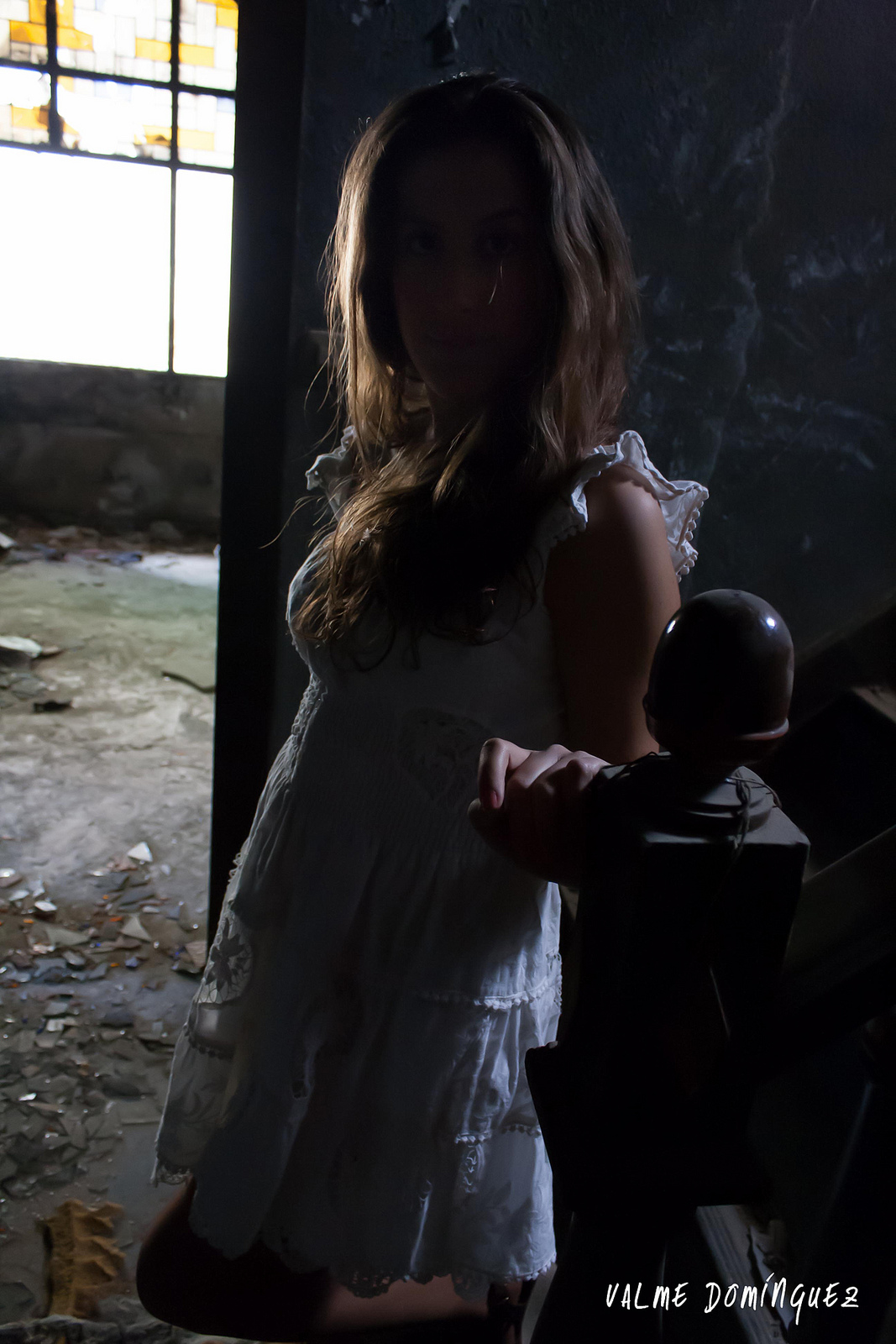 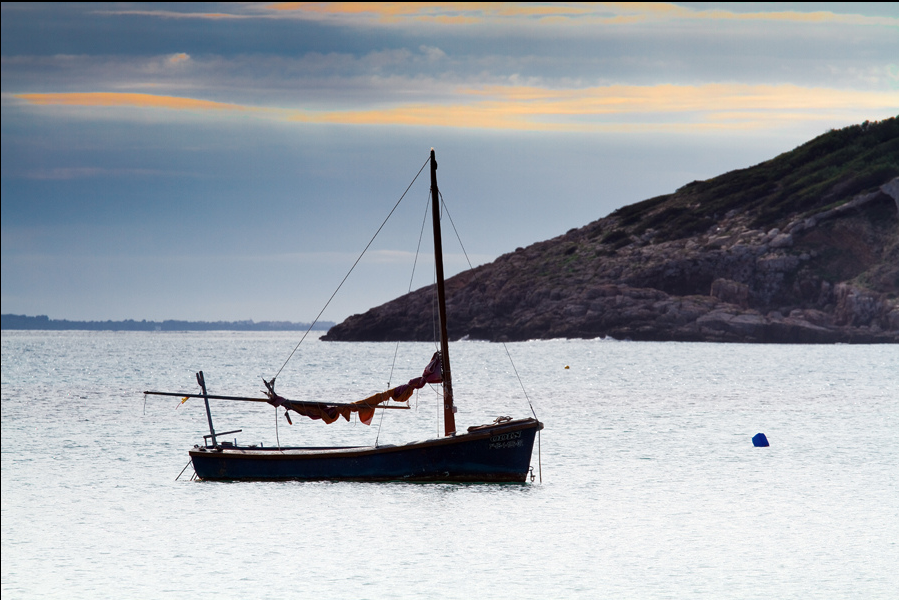 Zenital
La font de llum es troba a dalt de l'objecte a fotografiar. 

Exteriors: utilitzant llum natural del migdia. 

Zones amb il·luminació summament clara i ombres verticals molt marcades.
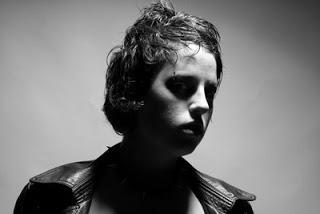 De Contrapicat
Va de baix a dalt (posició contrària a la zenital). 

S'inverteixen les ombres de la cara.

Imatges molt particulars (misteri o terror).
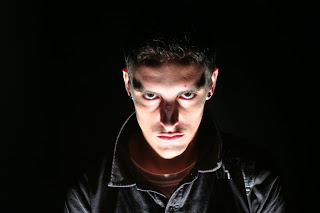 Dispersió
Determina la nitidesa de la vora de les ombres i, per tant, la duresa o suavitat de la imatge. 

Tots els tipus d'il·luminació estan determinats per la grandària i proximitat de la font lluminosa.
Directa o dura
Emesa directament des d’una font concentrada.

Tamany de la font més petit que el subjecte/objecte.

Curta distància entre la font de llum i el subjecte/objecte.

Aparença dura, vigorosa i tallant.

Làmpara transparent, sol..

Efectes:
Sombres
Textures
Contrastos de llum/sombra
Dibuixar siluetes en els contrallums
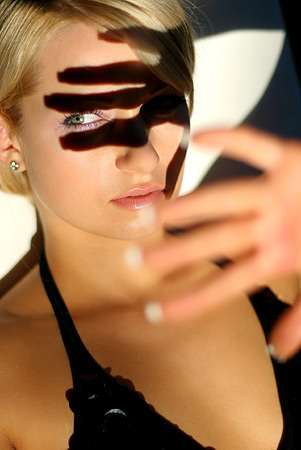 Suau
Prové d'una font de llum més gran en relació amb l'objecte il·luminat.

Més distància entre font de llum i subjecte/objecte.

A un mateix punt de l'objecte arriba llum de diverses direccions.

Efectes:
Ombres poc definides
No hi han textures
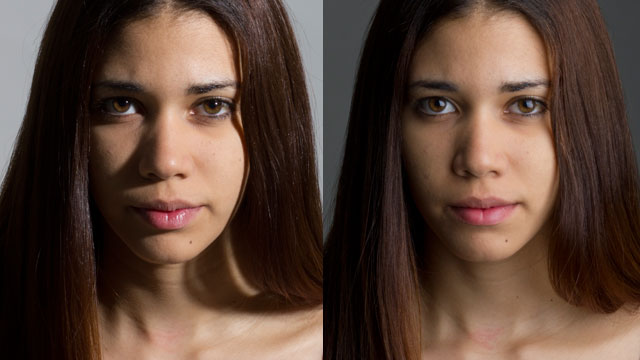 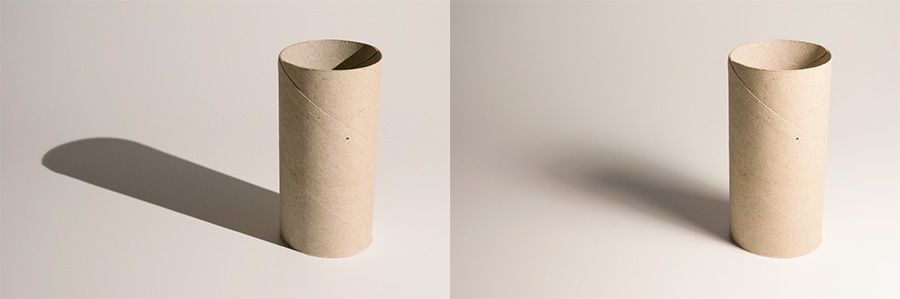 Difusa
Procendent de pantalles blanques o parets on es dirigeix la llum.

Dies ennuvolats.

Efectes:
No produeix sombres
Suavitza les imatges
Elimina contrastos i textures
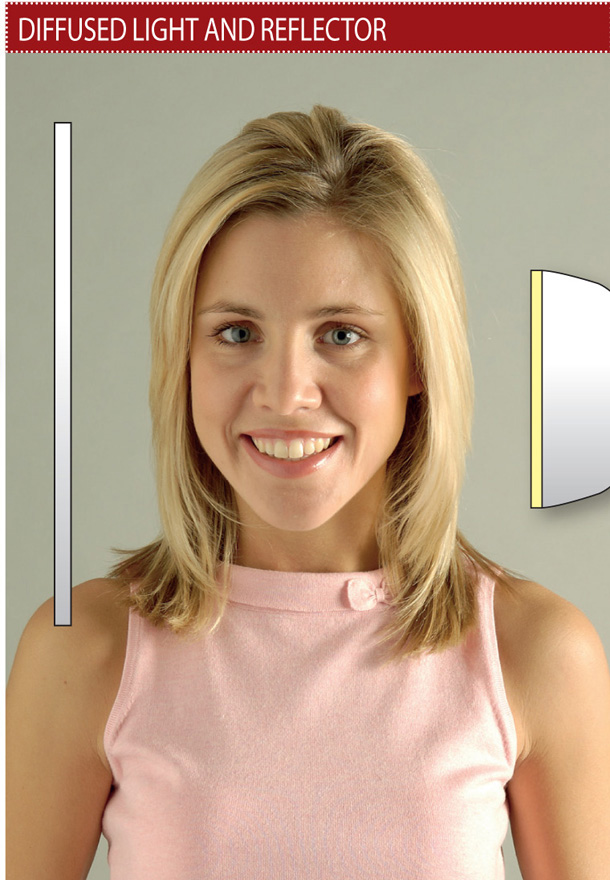